ترشيد الاستهلاك
الترشيد هو مجموعة من الاجراءات والتدابير المتخذة من قبل الفرد, والأسرة ,والحكومة بهدف الاستخدام الأمثل والأفضل للموارد.وهو سلوك تنظيمي يدل على الاستخدام العقلاني من قبل الأفراد للموارد,وهذا ينعكس بشكل ايجابي على حياة الفرد والأسرة والمجتمع.
مفهوم الترشيد:
يعاني الأردن من مجموعة من التحديات, وأبرزها ندرة المصادر الطبيعية متمثلة في مشكلتي المياه والطاقة, ولمواجهة تلك التحديات يجب على جميع أفراد المجتمع التعاون الايجابي, وكل حسب امكاناته, من أجل النهوض بوطننا الى مستويات أفضل في مجالات التنمية الاقتصادية والاجتماعية.
مشكلة المياه:

أ) العامل الطبيعي: تعد مياه الامطار المصدر الرئيس لموارد المياه السطحية والجوفيه في الأردن, وبسبب وقوع معظم مناطق الأردن في المناطق شبه الجافة, فان كميات مياه الأمطار الساقطة قليلة لا تكفي لسد جميع الاحتياجات
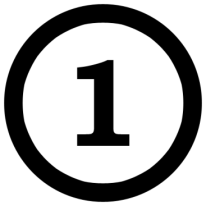 أهمية الترشيد:
ب) العامل البشري: يتميز الأردن بمعدل نمو سكاني مرتفع ناتج عن الزيادة الطبيعية من جهة, والهجرات القسرية الى الأردن من دول الجوار من جهة أخرى ,وعدم الاستقرار في المنطقة,والنزاعات وخاصة النزاع العربي الاسرائيلي ,اضافة الى ظهور أنماط سلوكية سلبية في استهلاك المياه, وهذا أدى الى تزايد احتياجات السكان من المياه المستخدمة لكافة الأغراض.
ج) العامل الاقتصادي والاجتماعي: أدى ارتفاع المستوى المعيشي, وازدياد الوعي الصحي, والتوسع العمراني, وما يرافقه من نشاطات زراعية وصناعية وسياحية, الى تغير نمط استهلاك المياه, الأمر الذي ساهم في تزايد احتياجات السكان من المياه لكافة الأغراض.
ان الحفاظ على المصادر المائية وترشيدها يمكن تطبيقه من خلال برامج التوعية, وتخفيض نسب الفاقد المائي , والتوسع في مشاريع الحصاد المائي , وهذا يظهر دور المواطن الصالح من خلال الترشيد في الاستخدامات الشخصية للمياه , والترشيد في الاستخدامات المنزلية و ري المزروعات ,كما قال الحبيب صلى الله عليه وسلم: (( لا تسرف في الماء ولو كنت على نهر جار ))
ترشيد استخدام الكهرباء: 

تعد مصادر الطاقة من مقومات المجتمعات المتحضرة, لكونها المحرك لنواحي الحياة المختلفة, ويعاني الأردن من نقص في موارد الطاقة, ولمواجهة ذلك النقص يلجـأ الأردن الى الدول المجاورة لسد احتياجاته من مصادر الطاقة,وهو ما يشكل عبئا على الدولة وأفراد المجتمع, ويقف عائقا أمام تحقيق خطط التنمية الاقتصادية والاجتماعية, وتحسين مستوى حياة الافراد, وبامكاننا كأفراد المساهمة في حل جزء من هذه المشكلة عن طريق ترشيد استهلاك مصادر الطاقة بشكل عام,وترشيد استهلاك الكهرباء بشكل خاص.
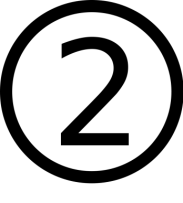 أ) التوسع باستخدام الطاقة الشمسية, من خلال استخدام خزانات المياه الشمسية, واستخدام الضوء الطبيعي في النهار, واطفاء الانارة في الأماكن غير المشغولة.
ب)  استخدام مصابيح توفير الطاقة.
ج) اغلاق التلفاز عند ترك الغرفة,وعدم متابعة البرامج المشاهدة فيه.
د) صيانة الأجهزة, والتأكد من كفاءة عملها.
من الاجراءات التي يستطيع الافراد المساهمة اليها مثل:
تم بحمد الله 

عمل الطالبتين :وسن+رهف 
معلمة المادة: نادين